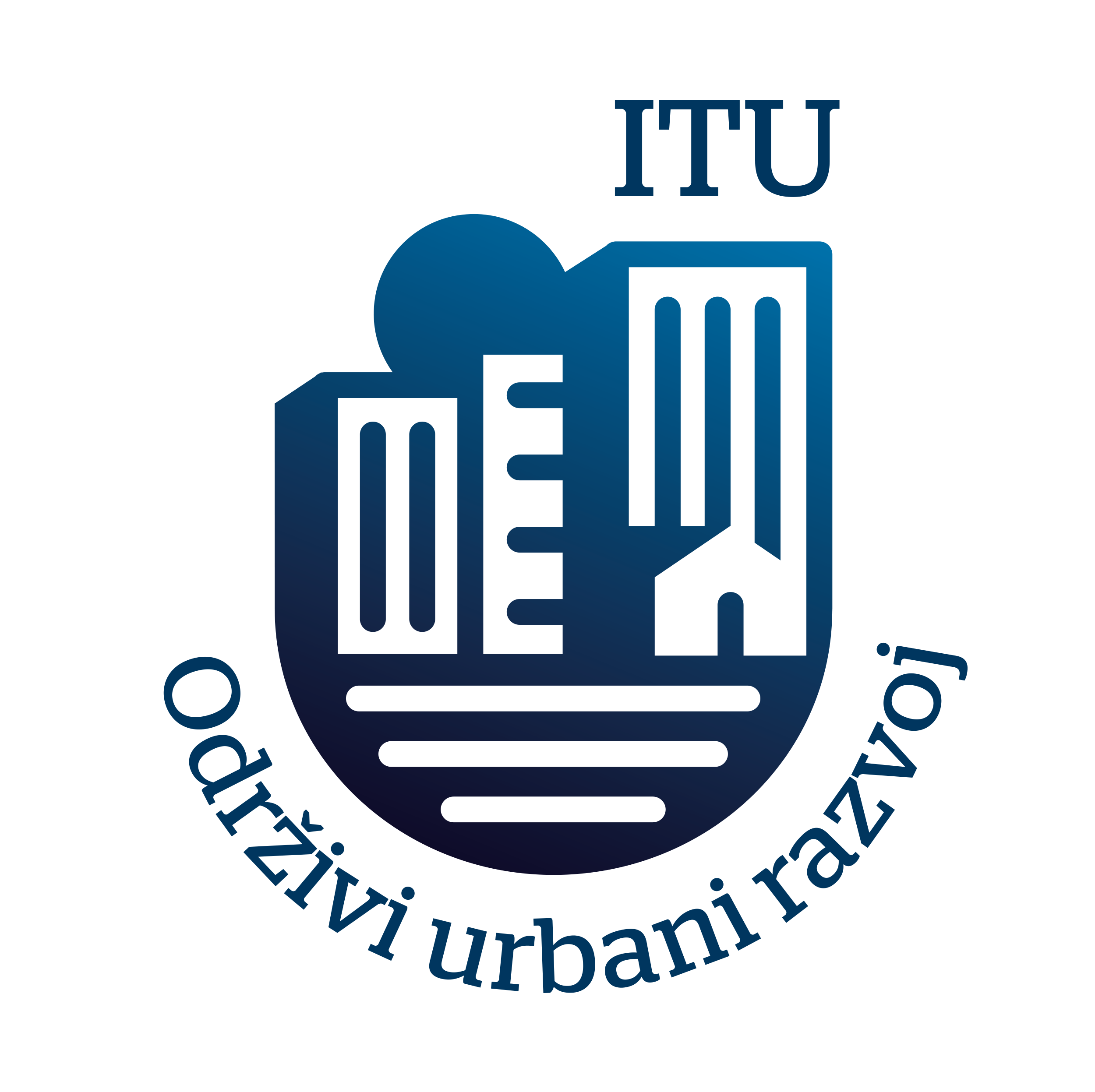 Postupak dodjele bespovratnih sredstava
Brownfield na području Urbane aglomeracije Split
ITU MEHANIZAM
Ministarstvo regionalnoga razvoja i fondova EU
8. kolovoza 2019. godine, Grad Split
1
Izgled i sadržaj projektnog prijedloga
Projektni prijedlog podnosi se putem sustava eFondovi u elektroničkom obliku te mora sadržavati sljedeće dokumente:

Prijavni obrazac- elektronska verzija dostupna u sustavu eFondovi (http://efondovi.mrrfeu.hr)

 Popratnu dokumentaciju uz prijavni obrazac


Dokumentacija koja zahtjeva potpis prijavitelja ili ovjeru nadležnog tijela ili stručnjaka, mora biti sken izvornika, gdje je izvornik ovjeren pečatom i potpisom ovlaštene osobe za zastupanje te dostupan na zahtjev nadležnog tijela.
2
Popratna dokumentacija uz prijavni obrazac (1)
3
Popratna dokumentacija uz prijavni obrazac (2)
4
Popratna dokumentacija uz prijavni obrazac (3)
5
Postupak dodjele
(Točka 4. Uputa za prijavitelje)


Faze postupka dodjele:
Vrši se automatski putem sustava eFondovi
ITU PT (Grad Split)
PT2 (SAFU)
UT (MRRFEU)
6
FAZA 2: Administrativna provjera
Projektni prijedlog mora zadovoljavati sve kriterije za administrativnu provjeru i provjeru prihvatljivosti prijavitelja, prihvatljivosti projekta i aktivnosti te prihvatljivosti izdataka kako bi mogao biti predložen za sljedeću fazu dodjele.
7
FAZA 2: Provjera prihvatljivosti prijavitelja i partnera
Cilj provjere prihvatljivosti prijavitelja i partnera jest provjeriti usklađenost projektnih prijedloga s kriterijima prihvatljivosti za prijavitelje i partnere, a provjerava se primjenjujući tablicu Provjera prihvatljivosti prijavitelja i partnera.
8
FAZA 2: Provjera prihvatljivosti projekta i aktivnosti (1)
Cilj provjere prihvatljivosti projekta i aktivnosti je provjeriti usklađenost projektnog prijedloga s kriterijima prihvatljivosti za projekt i projektne aktivnosti koji su navedeni u poglavlju 2. UzP primjenjujući tablicu Provjera prihvatljivosti projekta i aktivnosti.
9
FAZA 2: Provjera prihvatljivosti projekta i aktivnosti (2)
10
FAZA 2: Provjera prihvatljivosti projekta i aktivnosti (3)
11
FAZA 2: Provjera prihvatljivosti projekta i aktivnosti (4)
12
FAZA 2: Provjera prihvatljivosti izdataka
Cilj provjere prihvatljivosti izdataka (troškova projektnog prijedloga) je provjeriti usklađenost projektnih prijedloga s kriterijima prihvatljivosti izdataka. Ako je potrebno, PT2 (SAFU) ispravlja predloženi proračun projektnog prijedloga, uklanjajući neprihvatljive izdatke.
13
FAZA 3: Ocjena kvalitete (1)
Cilj ocjene kvalitete je ocjenjivanje projektnog prijedloga prema pitanjima metodologije odabira. 

Ocjenjivanje kvalitete projektnog prijedloga provodi Odbor za odabir kojeg osniva ITU PT Split i koji se sastoji od neparnog broja članova/ca. 

Odbor za odabir pri ocjeni kvalitete konzultira dostavljenu prijavu i popratnu dokumentaciju te Upute za prijavitelje.

Prolazna ocjena → minimalno 60 bodova (maksimalno 100) te niti jedno pitanje za kvalitativnu procjenu ne smije biti ocijenjeno s 0
14
FAZA 3: Ocjena kvalitete (2) – kriteriji odabira
1. Vrijednost za novac koju projekt nudi (25 bodova)
2. Financijska održivost projekta (10 bodova)
3. Provedbeni kapaciteti prijavitelja i, ukoliko je primjenjivo, partnera (5 bodova)
4. Dizajn i zrelost projekta (20 bodova)
5. Promicanje jednakih mogućnosti i socijalne uključenosti (5 bodova)
6. Promicanje održivog razvoja (10 bodova)
7. Povezanost s drugim projektima relevantnim za predmetni sektor (5 bodova)
8. Doprinos projektnog prijedloga rješavanju specifičnih razvojnih problema na određenom teritoriju (20 bodova)
15
FAZA 3: Ocjena kvalitete (3)
1.KRITERIJ ODABIRA - Vrijednost za novac koju projekt nudi
16
FAZA 3: Ocjena kvalitete (4)
1.KRITERIJ ODABIRA - Vrijednost za novac koju projekt nudi
17
FAZA 3: Ocjena kvalitete (5)2. KRITERIJ ODABIRA - Financijska održivost projekta
18
FAZA 3: Ocjena kvalitete (6)
3. KRITERIJ ODABIRA - Provedbeni kapaciteti prijavitelja i, ukoliko je primjenjivo, partnera
19
FAZA 3: Ocjena kvalitete (7)
4. KRITERIJ ODABIRA - Dizajn i zrelost projekta
20
FAZA 3: Ocjena kvalitete (8)
4. KRITERIJ ODABIRA - Dizajn i zrelost projekta
21
FAZA 3: Ocjena kvalitete (9)
4. KRITERIJ ODABIRA - Dizajn i zrelost projekta
22
FAZA 3: Ocjena kvalitete (10)
5. KRITERIJ ODABIRA – Promicanje jednakih mogućnosti i socijalne uključenosti
23
FAZA 3: Ocjena kvalitete (11)
5. KRITERIJ ODABIRA – Promicanje jednakih mogućnosti i socijalne uključenosti
24
FAZA 3: Ocjena kvalitete (12)
6. KRITERIJ ODABIRA – Promicanje održivog razvoja
25
FAZA 3: Ocjena kvalitete (13)
7. KRITERIJ ODABIRA – Povezanost s drugim projektima relevantnim za predmetni sektor
26
FAZA 3: Ocjena kvalitete (14)
8. KRITERIJ ODABIRA – Doprinos projektnog prijedloga rješavanju specifičnih razvojnih problema na određenom teritoriju
27
Ocjena kvalitete – bodovanje i rangiranje projektnih prijava
28
Ocjena kvalitete – bodovanje i rangiranje projektnih prijava
Da bi projektni prijedlog uspješno prošao fazu ocjene kvalitete:
niti jedno pitanje za kvalitativnu procjenu ne smije biti ocijenjeno s 0 bodova
mora ostvariti minimalno 60 bodova

Na kraju faze ocjenjivanja kvalitete za svaki pojedini projektni prijedlog sastavlja se Izvješće o ocjenjivanju kvalitete.

ITU PT obavještava prijavitelja o rezultatima faze 3, a projektne prijedloge koji su zadovoljili minimalne bodovne pragove upućuje na donošenje Odluke o financiranju
29
Faza 4: Donošenje Odluke o financiranju
Odluka o financiranju – donosi MRRFEU (UT) 

donosi se prema redoslijedu po kojem su projektni prijedlozi poredani:
zasebno za pojedini projektni prijedlog, po završetku postupka dodjele za pojedini               projektni prijedlog koji je uspješno prošao sve prethodne faze postupka dodjele ili
skupno za određeni broj projektnih prijedloga koji su uspješno prošli sve prethodne faze                postupka dodjele

U slučaju da preostala sredstva ne budu dovoljna za financiranje čitavog projekta, prijavitelju može biti ponuđena mogućnost da poveća vlastiti udio u sufinanciranju kako bi se premostio taj manjak. 

UT obavještava prijavitelja da je njegov projektni prijedlog odabran za financiranje obaviješću koja sadržava Odluku o financiranju i informacije o daljnjem postupanju.
30
Ugovaranje
Po donošenju Odluke o financiranju od strane UT-a, UT u suradnji s PT2 priprema Ugovor o dodjeli bespovratnih sredstava s prijaviteljem
Prijavitelj će potpisati i vratiti Ugovor UT-u u roku od 15 kalendarskih dana od njegova primitka ako drugačije nije dogovoreno
Tripartitni ugovor (tri potpisnika):
31
Hvala na pažnji!







Sektor za programe urbanog razvoja
ITU@mrrfeu.hr
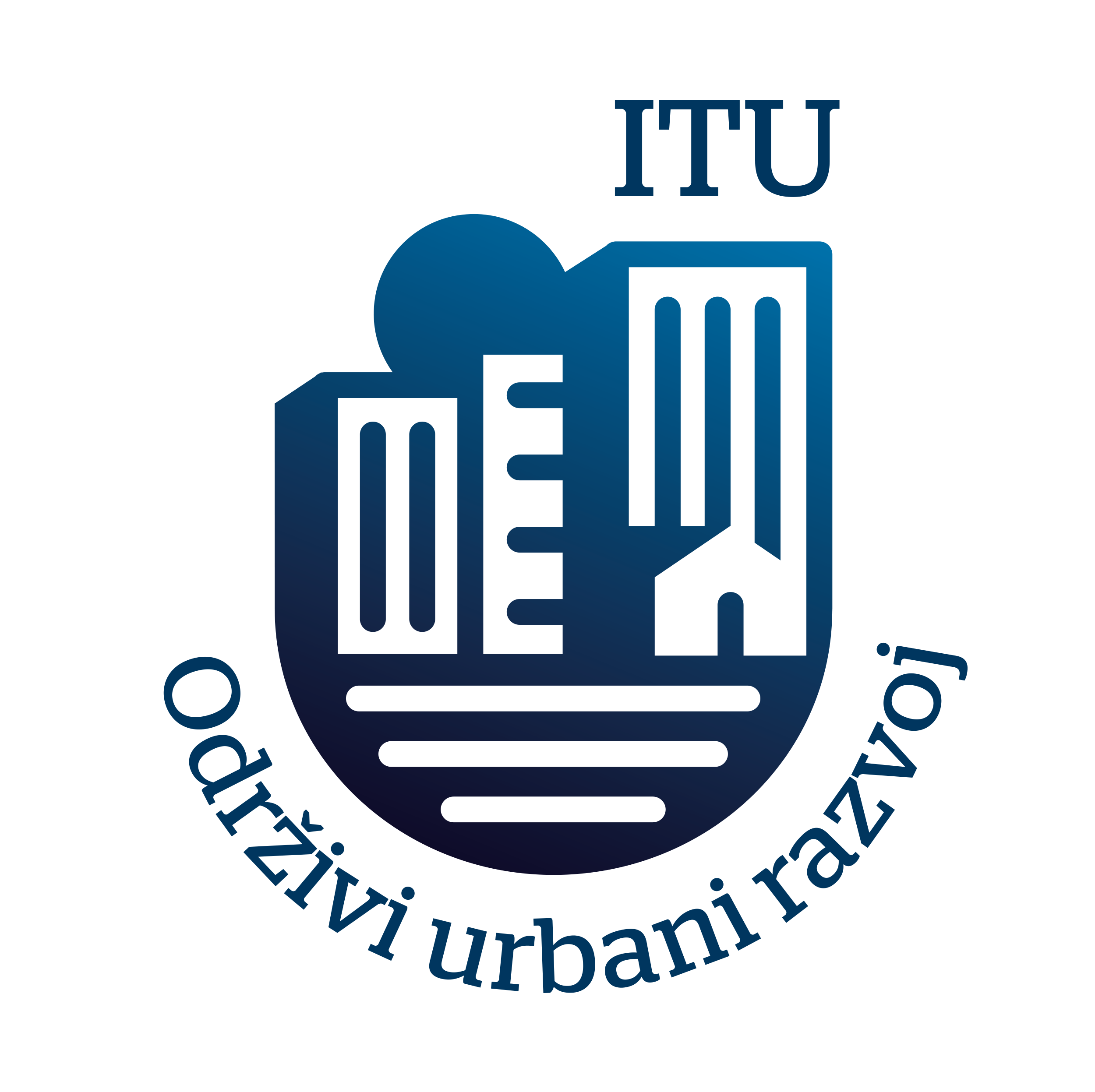 32